Impactos das Políticas de Enfrentamento à Pandemia na Indústria do Turismo 2021
Ministério do Turismo
1. Impactos Econômicos nas Firmas e Força de Trabalho
PIB do Turismo em 2019
Em 2019, empregou aproximados 2,19 milhões de pessoas (empregos formais e informais)
Perda da capacidade instalada estimada (FGV, abril 2020) – todas as ACT
Índice de Varejo Ampliado Cielo ( IVCA) – uma medida alternativa que a inteligência de mercado da CIELO faz, dada a capilaridade que tem, em tempo real, do varejo. Dezoito segmentos são contemplados, inclusive o turismo.
Em Fev/21 as vendas recuaram 17,1% (descontada a inflação). 
“O grupo de Serviços, em especial o setor de Turismo e Transporte, permanece com a maior queda, refletindo o impacto das medidas de restrição em todo o país” – Pedro Lippi (Head de Inteligência da Cielo)
Impacto nos negócios (Índice Cielo)
Impacto nos negócios (Índice IVCA )
Queda de receitas de -41,4% em relação a 2019.Queda a dígitos duplos por todos os meses desde março de 2019.O faturamento em Jan/2021 foi 32,6% menor que em Jan/2020
Queda no volume de -39,50% em relação a 2019.Queda a dígitos duplos por todos os meses desde março de 2019.Jan/2021 teve volume -29,10% menor que em Jan/2020, que tinha apresentado crescimento de 3,40%
Impacto na taxa de ocupação
A média de ocupação para atingir o ponto de equilíbrio é de 35%. O setor passou um ano no prejuízo. Somente N e NE conseguiram ficar no ponto de equilíbrio.
Impacto nas receitas
Impacto nos negóciosBoa Vista Serviços (SCPC)
85% do total de pedidos de falências restringiu-se a micro e pequenas empresas;
700 mil empresas fecharam as portas durante os confinamentos coercitivos;
Fonte: Boa Vista Serviços (SCPC).
https://www.boavistaservicos.com.br/economia/falencias-e-recuperacoes-judiciais/
Impacto nos negóciosBoa Vista Serviços (SCPC)
Grosso modo 85,36% das empresas empregam até 9 funcionários, o aéreo despontando fora da curva
80% 450 mil empresas.
Impacto nos negócios:Pulso Empresa IBGE Covid-191ª Quinzena de Junho
Impacto nos negócios:Pulso Empresa IBGE Covid-19. 2ª quinzena de Agosto (2020)
Desligamentos líquidos = 484.595R$ 640.815.525,07 Desligamentos totais = 974.949R$ 1.290.539.161,40
2. Políticas Empregadas ao Setor
Quatro linhas de ação para mitigar os impactos
MP 948 – 08/04/2020 / Lei 14.046 24/08/2020
Suspensão  e dilação nas regras de consumo, evitando desbalanço advindo do reembolso de reagendamentos e cancelamentos sem custo adicional, tarifa ou multa.
MP 936 – 01/04/2020 / Lei 10.020 06/07/2020
Alterou as relações trabalhistas ao temporariamente suspender os contratos de trabalho (force majeure) com fins de evitar os altos custos de desligamento;
Redução proporcional às horas trabalhadas (25%, 50%, 70%)
Acordo individual ou coletivo
Quatro linhas de ação para mitigar os impactos
Protocolo de Biossegurança para as empresas do turismo;
Mais de 23 mil certificados concedidos em 2020
MP 963 – 08/05/2020 / Lei 14.051 08/09/2020
Linha emergencial de crédito ofertada ao FUNGETUR, R$ 5bilhões;
Lei 14.051 06/07
Lei 14.046 24/08
É importante ter em mente o contexto histórico no desenrolar da crise. Apenas a partir de outubro é que a velocidade de credenciamento , operações e ciência da existência da linha ganham impulso
Lei 14.051 08/09
MP 963 08/05
Lei 10.020 06/07
3. FUNGETUR
80% são micro e pequenas empresas. Somam 450 mil.
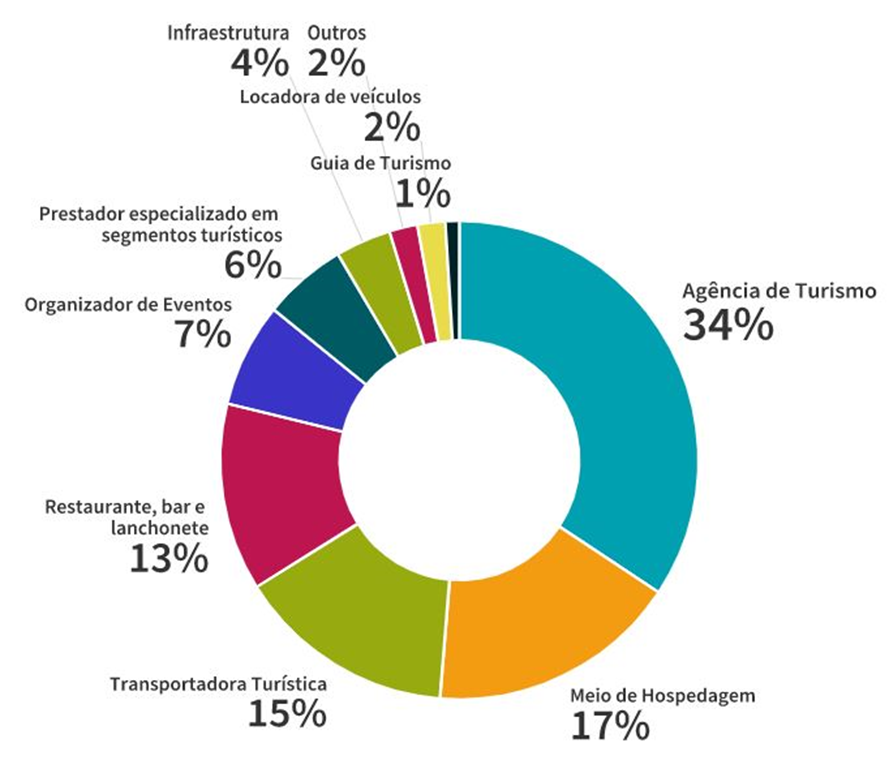 CADASTUR: 97.584 empresas com cadastro regular ou em implantação.
Alteramos o indexador do FUNGETUR para mantê-lo competitivo frente à queda da atividade econômica (IBC-Br)
E quanto ao Indicador de Custo de Crédito Livre? Manteve-se competitivo vis-à-vis aqueles ofertados no mercado?
A soma dos três que têm fundos dedicados ao turismo (FCO, FNE e FNO) equivaleu a R$ 692,18 milhões;
Ou 13,84% da verba emergencial de R$ 5 bilhões concedida ao FUNGETUR.
As taxas têm competitividade relativa (considerando o teto).
Os Fundos Constitucionais não eram suficientes
Comparação 5%spread+Selic (Fungetur) com o mercado: i pós-fixado (>365d)Obs. Antes da subida da SELIC a 2,75%
Empenhado: 
R$ 5.032.311.767,00 = 100% [basicamente 7m] 
Repassados (24/03/21): 
R$ 3.452.317,99 = 68,60%
aumento de 1.375% comparado a 2019
Performance do FUNGETURValor empenhado (R$ mi)
Valores empenhados (anual), 2018-2021 (R$ mi)
Performance do FUNGETUR
Aumento de 1.656,6 %
Empregos diretos, mantidos ou gerados. 2018-2021
Performance do FUNGETUR
Em 2021 chegou-se, até o momento, à marca de 2.277 empregos diretamente gerados e mantidos.
84,71%
84,32%
72,40%
Peso das despesas principais, 2018
Composição das Despesas, por valor (R$ 1000) (IBGE – 2018)
Como garantir acesso ao crédito emergencial sem comprovação de faturamento por 13 meses!?
Com o peso sobre o faturamento líquido que as despesas recorrentes representam para alguns segmentos do setor ultrapassando 70%?
Pergunta fundamental
Gargalos:
Alteração da Lei do Fungetur, que aponta seus limites e obsolescência:
Compartilhamento de risco é crucial, já há liquidez no mercado;
Acesso aos Fundos Garantidores, sem reserva ao setor, terminou sem êxito
Alteração para permitir publicidade do Fundo, por ora limitado ao recurso orçamentário anual
Aumento das linhas dedicadas ao turismo nos Fundos Constitucionais: FNE, FCO, FN.
Prorrogação e suspensão dos prazos de carência para as linhas dos fundos constitucionais.
E agora?
Atualizações na Portaria nº 666, 25 de setembro de 2020:
Suspensão dos pagamentos de encargos e juros por até 8 meses – sendo os valores capitalizados durante o período e não ultrapassando o prazo máximo de amortização;
Prorrogação em até 8 meses nos prazos de carência.
Ambas as medidas têm validade até 31 de dezembro de 2021.
E agora?
Atualizações na Portaria nº 666, 25 de setembro de 2020:
Valor financiável para projetos de investimento: R$ 50.000.000,00;
Participação no financiamento: até 80% do investimento 
Encargos financeiros: SELIC + teto de até 5% a.a.
Atualização do principal: variação anual da taxa SELIC
Carência: até 60 meses + 8 meses
Prazos de amortização: até 240 meses 
Sistema de amortização: SAC 
Capital de giro associado: Até 30% do valor financiado
E agora?
Valor financiável para aquisição de bens e equipamentos: R$ 30.000.000,00;
Participação no financiamento: até 100% do investimento 
Encargos financeiros: SELIC + teto de até 5% a.a.
Atualização do principal: variação anual da taxa SELIC
Carência: até 12 meses + 8 meses
Prazos de amortização: até 60 meses 
Sistema de amortização: SAC 
Capital de giro associado: Até 30% do valor financiado
E agora?
Valor financiável para capital de giro isolado: R$ 30.000.000,00;
Participação no financiamento: até 100% do investimento 
Encargos financeiros: SELIC + teto de até 5% a.a.
Atualização do principal: variação anual da taxa SELIC
Carência: até 12 meses + 8 meses
Prazos de amortização: até 60 meses 
Sistema de amortização: SAC
E agora?
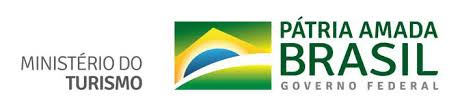 Contatos
Lucas Felicio Fiuza
Secretário
Secretaria Nacional de Atração de Investimentos, Parcerias e Concessões – SNAIC
João Daniel Ruettimann
Diretor
Departamento de Atração de Investimentos - DAINV
joao.ruettimann@turismo.gov.br
Anexo I: Impactos na Força de Trabalho
Impactos na força de trabalho
Saldo de desempregados para 2020 = 388.440  postos
Mas houve recuperação mesmo a partir de outubro?  O que o número oculta?
Crescimento de 20,08% das pessoas fora da força de trabalho
Considerável redução na taxa de participação, cerca de 13,13 milhões de pessoas deixaram a força de trabalho
Considerável redução na taxa de participação, queda de 12,78%, 12 milhões perderam a ocupação até o 3º Tri 2020
Taxa de desocupação no turismo = 16,17%Taxa nacional = 14,59%
Aumento de 32% daqueles que saíram da força de trabalho. 13,136 milhões a mais.
Nenhuma recuperação em V- por ora.
Governo federal gastou (03/2020 a 01/2021) R$ 32.717.475.748,98 com desembolsos pagos pelo INSS.
Seguro  Desemprego  durante  a  crise.
Desligamentos líquidos = 484.595R$ 640.815.525,07 Desligamentos totais = 974.949R$ 1.290.539.161,40